Body fluids Tutorial
Fluids Compartments:
What are the different fluid compartments of the body?
What is the size of each compartment of the total body fluids?
What is the percentage of each compartment of the total body weight?
How are body fluid compartments in a 75 kg man distributed?
Fluid Compartments 60% of body weight
Intracellular fluid
( 2/3)
 67% of TBW
 40% of body wt
Extracellular fluid
( 1/3)
 33% of TBW 
 20% of body wt
Plasma
 25% of ECF
 5% of body wt
Interstitial fluid
75% of ECF
 15% of body wt
Transcellular fluid
CSF
Intraocular
Pleural
Peritoneal
Pericardial
Synovial
Digestive secretions
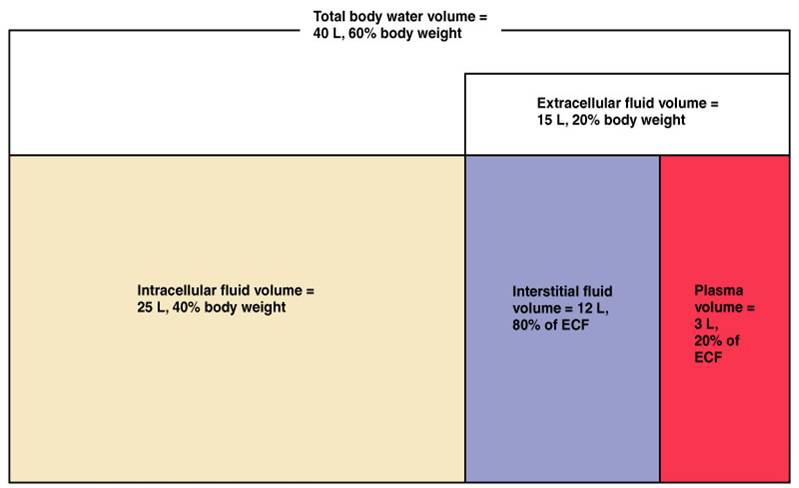 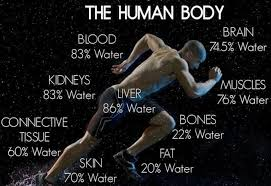 Water intake and output:
What are the sources of water for the body?
How does the body lose water?
Does the water intake match the water output in a normal person?
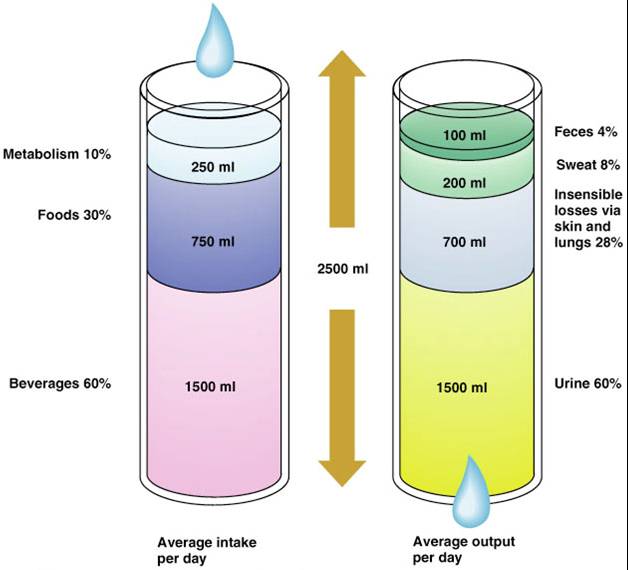 Composition of body fluids:
What is the major cation in ECF? 
What is the major cation in ICF?
What are the major anions in ECF?
What are the major anions in ICF?
Why is there a difference in the composition of ECF and ICF?
What is the difference between plasma and ECF?
Why is there a difference between plasma and ECF?
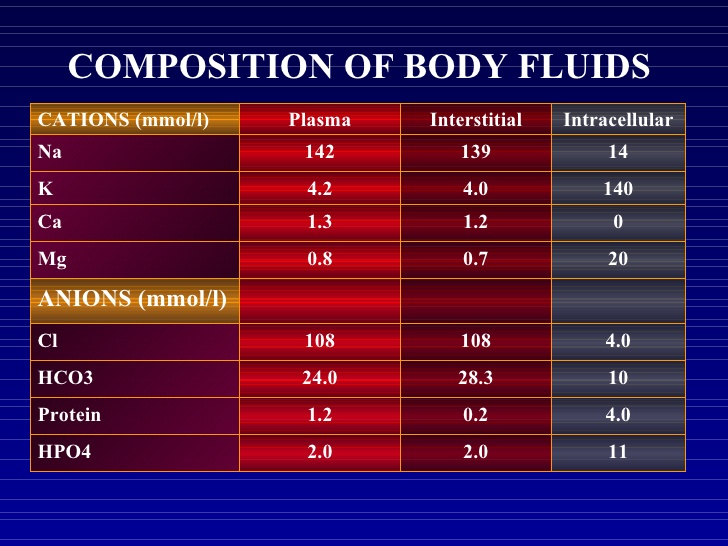 What will happen to ECF, ICF and the human cell size if:
We infuse distilled water into his veins?
We infuse 0.9% saline into his veins?
We infuse 1.8% saline into his veins?
We infuse isotonic 5% dextrose (a type of sugar that can penetrate the cell membrane) into his veins?
What factors of body fluids are regulated to maintain balance among body fluids compartments?


Why is regulation of ECF volume important?


Why is regulation of ECF osmolarity important?
Factors affecting body fluids
Water intake & output
Age: 
       - infant: 73%
       - elderly: 45%
Gender:
       - adult male: 60%
       - adult female: 40-50%
Obesity
Climate
Habits
Level of physical activity
Dehydration
What are the common causes of dehydration?

What are the common clinical features of dehydration?

How is dehydration classified?
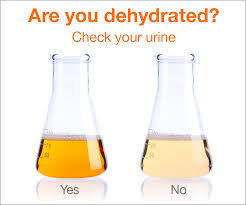 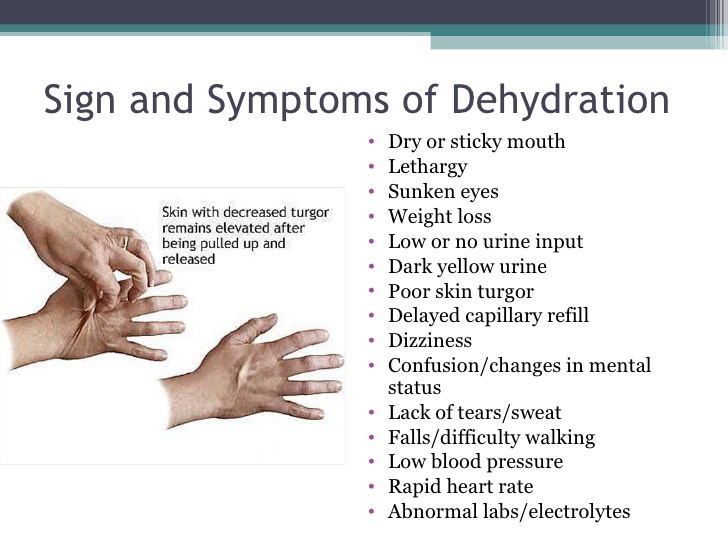 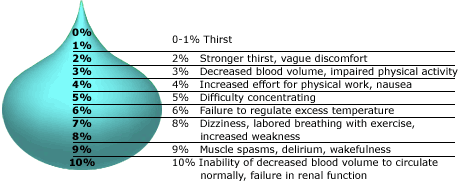 Management of dehydration:
What are the different methods used for rehydration?
What are the substances used for rehydration?
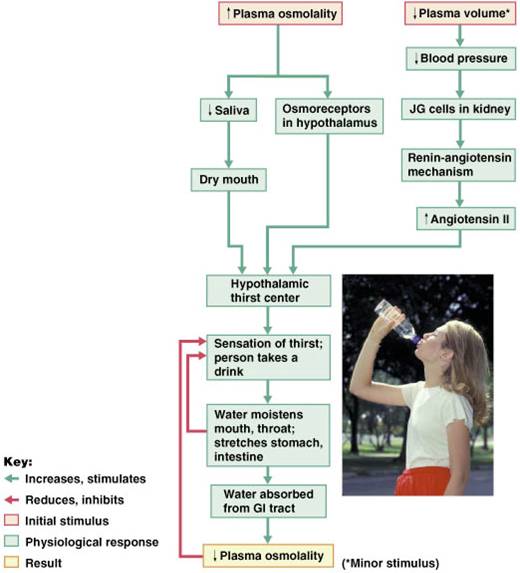 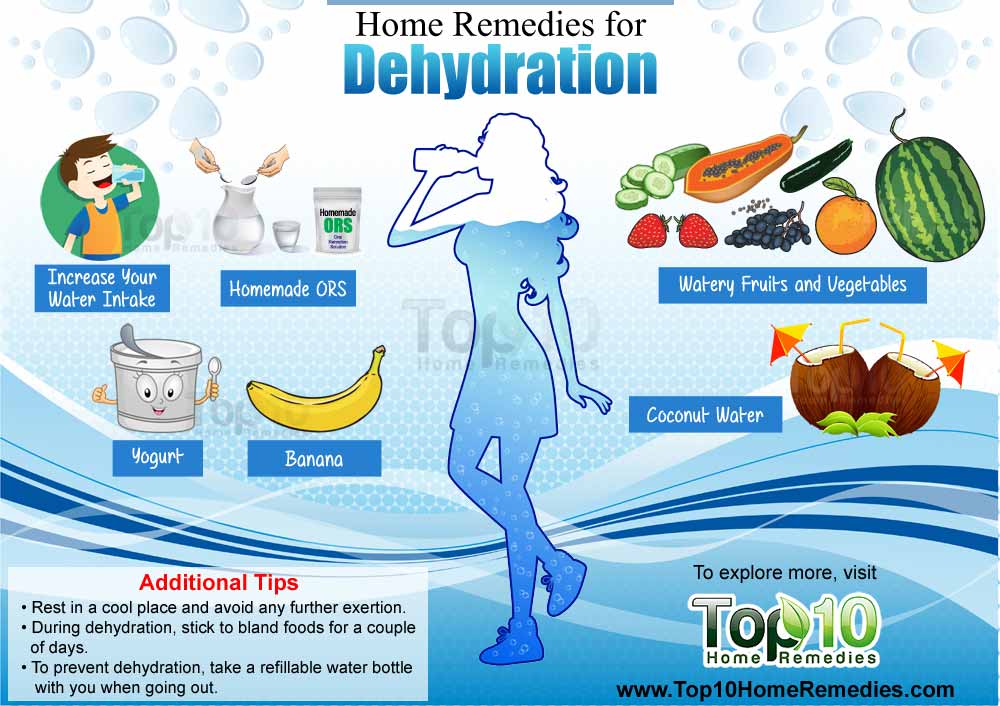 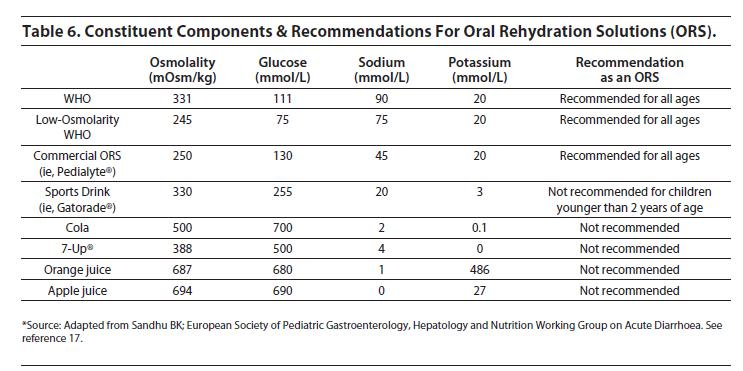 IV Rehydration
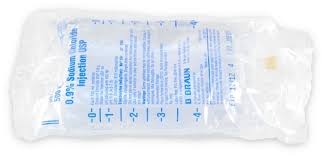 Thank you!!